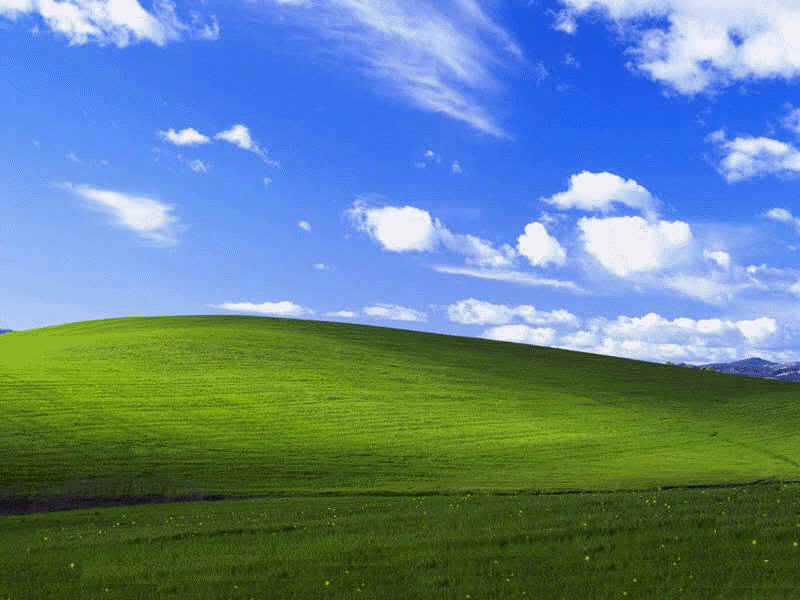 VỊ TRÍ ĐỊA LÍ
  PHẠM VI LÃNH THỔ.
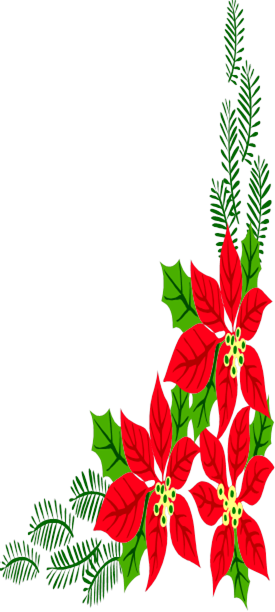 NỘI DUNG CHÍNH
1. Vị trí địa lí
2. Phạm vi lãnh thổ
a. Vùng đất
b. Vùng biển
c. Vùng trời
3. Ý nghĩa của vị trí địa lí Việt Nam
a. Ý nghĩa tự nhiên
b. Ý nghĩa kinh tế, văn hoá - xã hội và quốc phòng
1.Vị trí địa lí
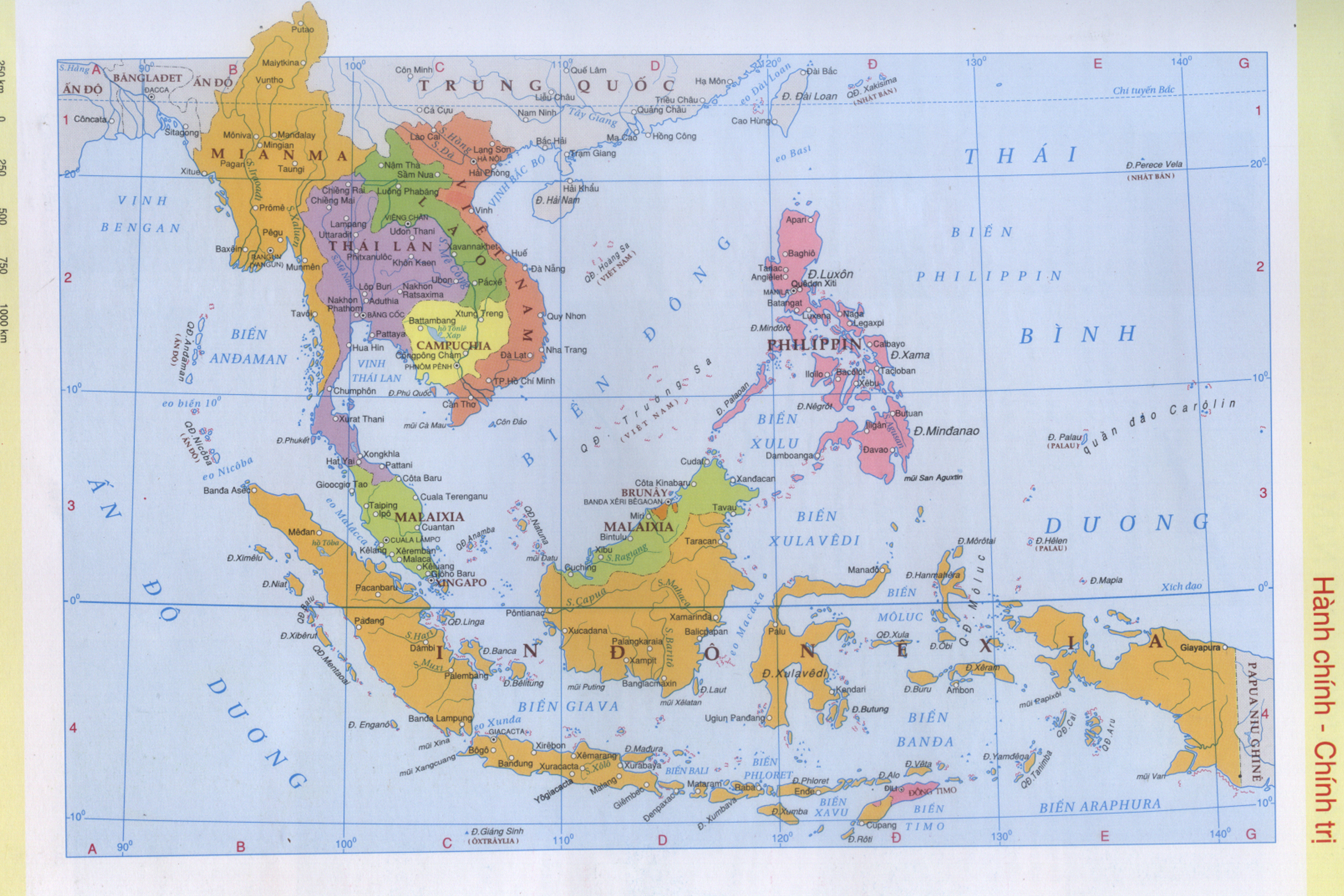 Dựa vào bản đồ+sgk, em hãy nêu các đặc điểm chính về vị trí địa lí nước ta?
- Nằm ở rìa phía đông của bán đảo Đông Dương.
- Nằm gần trung tâm khu vực Đông Nam Á.
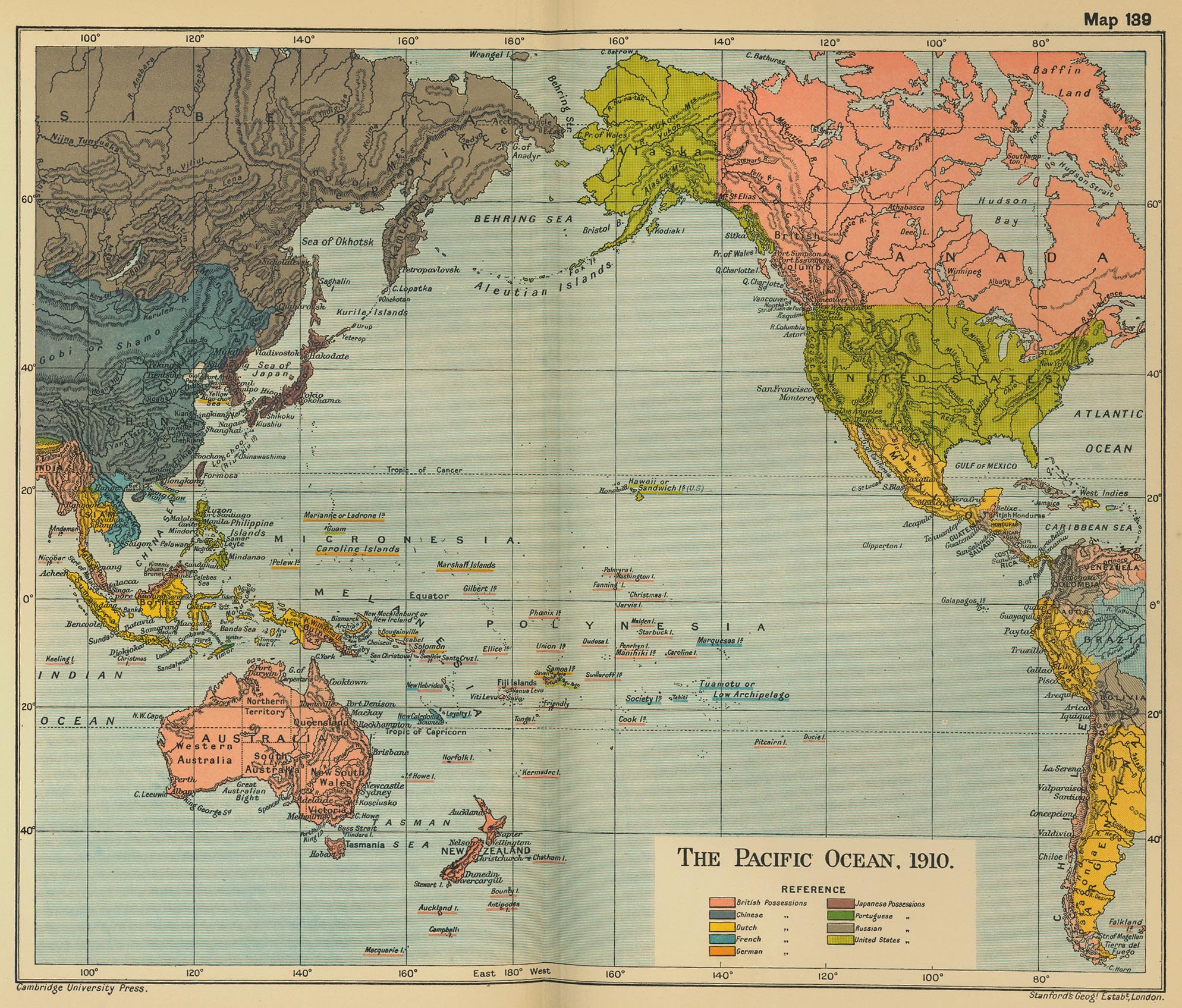 Vừa gắn liền với lục địa Á – Âu
, vừa tiếp giáp với
Thái Bình Dương.
 Việt Nam có thể dễ dàng giao lưu với các nước trên thế giới
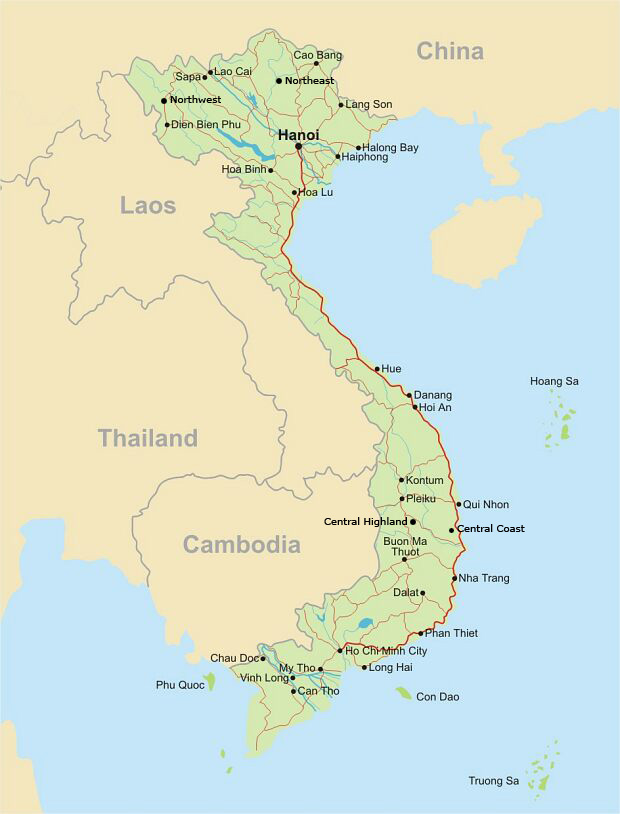 23023’B
1. Vị trí địa lí
TRUNG QUỐC
102º09´Đ
Hệ tọa độ phần đất liền :
LÀO
+ Bắc: 23023’ B (xã Lũng Cú - huyện Đồng Văn - Hà Giang)
BIỂN ĐÔNG
+ Nam : 8034’ B(xã Đất Mũi – huyện Ngọc Hiển – tỉnh Cà Mau)
+ Tây : 10209’ Đ(xã Sín Thầu – huyện Mường Nhé - tỉnh Điện Biên)
CAMPUCHIA
109024’Đ
+ Đông:109024’Đ(xã Vạn Thạnh – huyện Vạn Ninh - tỉnh Khánh Hòa)
8034’B
1-Vị trí địa lý.
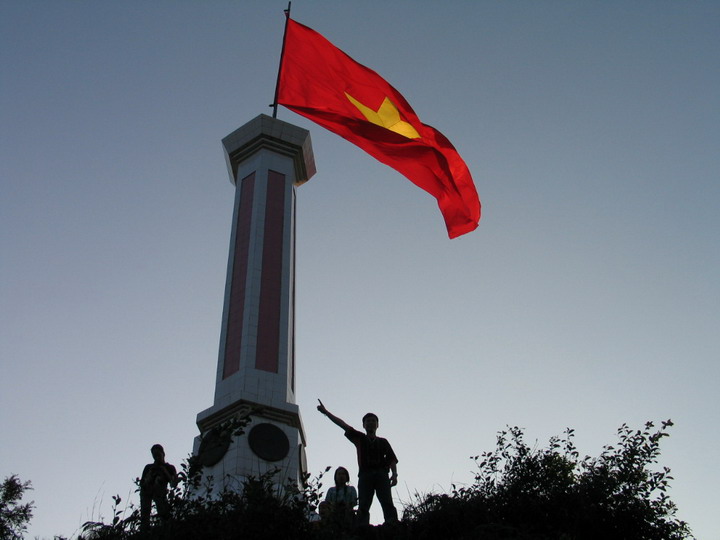 Cột Mốc	điểm cực Bắc ở vĩ độ 23o23’B tại xã Lũng Cú, huyện Đồng Văn, tỉnh Hà Giang;
1-Vị trí địa lý.
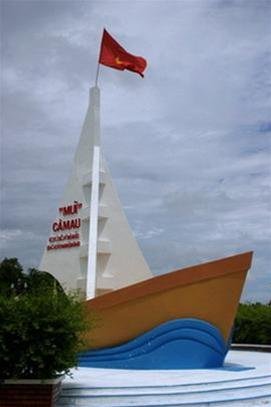 Cột Mốc điểm cực Nam ở vĩ độ 8o34’B tại xã Đất Mũi, huyện Ngọc Hiển, tỉnh Cà Mau;
1-Vị trí địa lý.
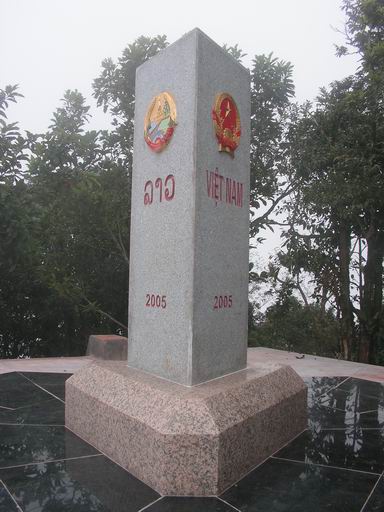 Cột Mốc điểm cực Tây ở kinh độ 102o09’Đ tại xã Sín Thầu, huyện Mường Nhé, tỉnh Điện Biên
1-Vị trí địa lý.
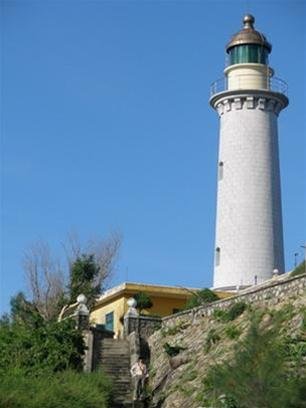 Cột Mốc điểm cực Đông nằm ở kinh độ 109o24’Đ tại xã Vạn Thạnh, huyện Vạn Ninh, tỉnh Khánh Hòa.
1-Vị trí địa lý.
Trên vùng biển, hệ tọa độ địa lý của nước ta còn kéo dài
	 tới khoảng vĩ độ 6o50’B 
	- và từ khoảng kinh độ 101oĐ đến trên 117o20’Đ tại Biển Đông.
Kinh tuyến 105oĐ chạy qua nước ta nên đại bộ phận lãnh thổ nằm trong khu vực múi giờ thứ 7.
2.Phạm vi lãnh thổ
Dựa vào kiến thức sgk, em hãy cho biết phạm vi lãnh thổ nước ta bao gồm những bộ phận nào?
2. Phạm vi lãnh thổ
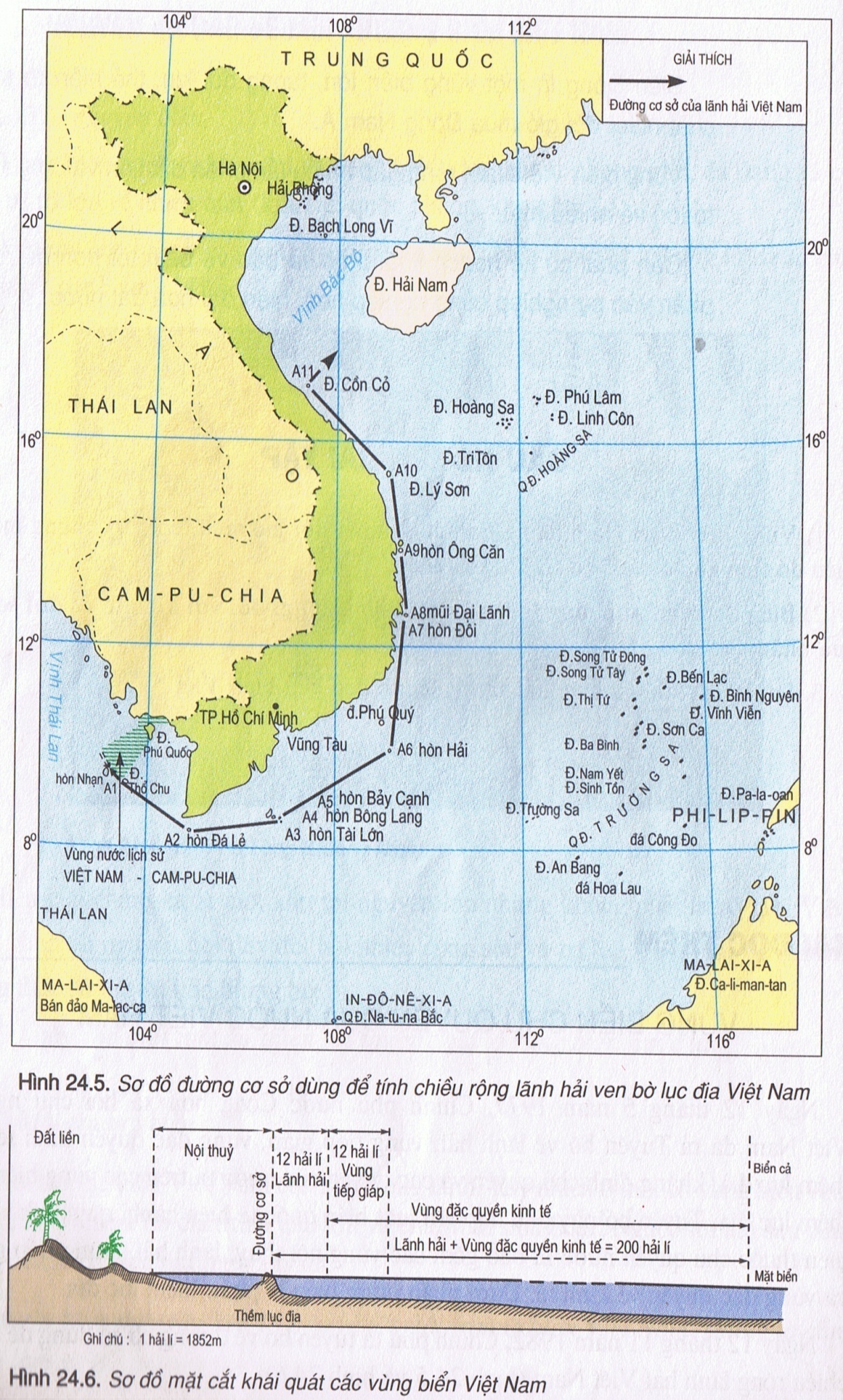 a. Vùng đất
1400 km
*Diện tích : 331.212 km2
-Phía bắc giáp Trung Quốc: 1400 km.
3260 km
- Phía Tây giáp:
2100 km
HOÀNG SA
+Lào:2100 km
+Campuchia:1100 km
1100 km
- Phía đông và nam giáp biển: 3260 km
TRƯỜNG SA
*Hơn 4000 đảo lớn nhỏ. Có 2 quần đảo là Hoàng Sa và Trường Sa.
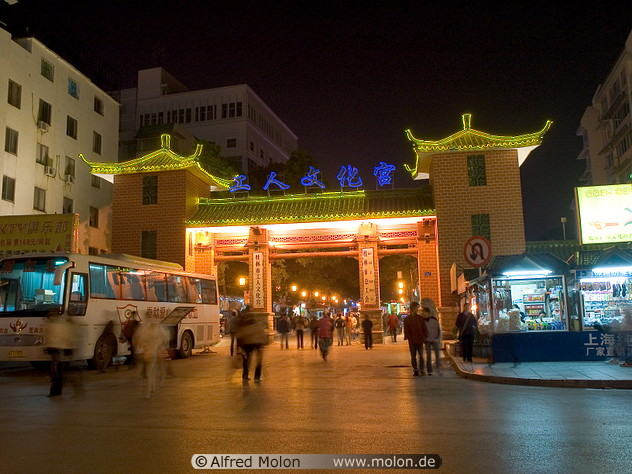 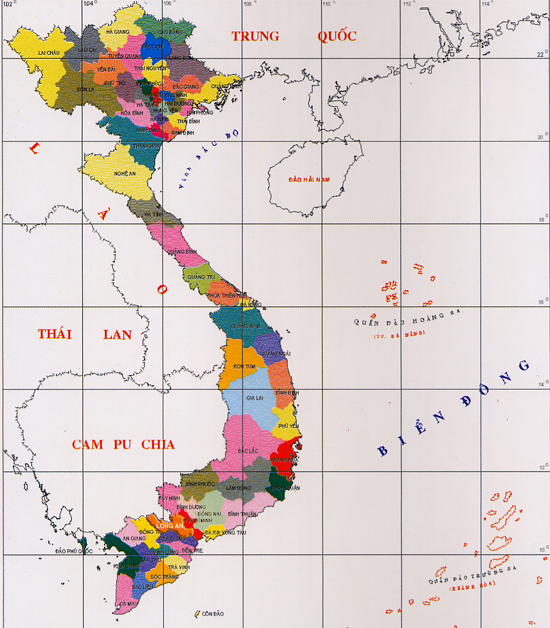 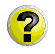 Cửa khẩu Lạng Sơn
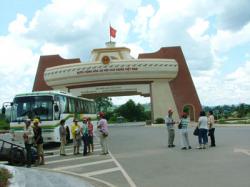 Kể tên một số cửakhẩu quốc tế quan trọngcủa nước ta?
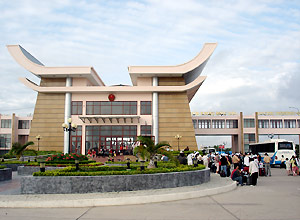 Cửa khẩu Lao Bảo
Cửa khẩu Mộc Bài
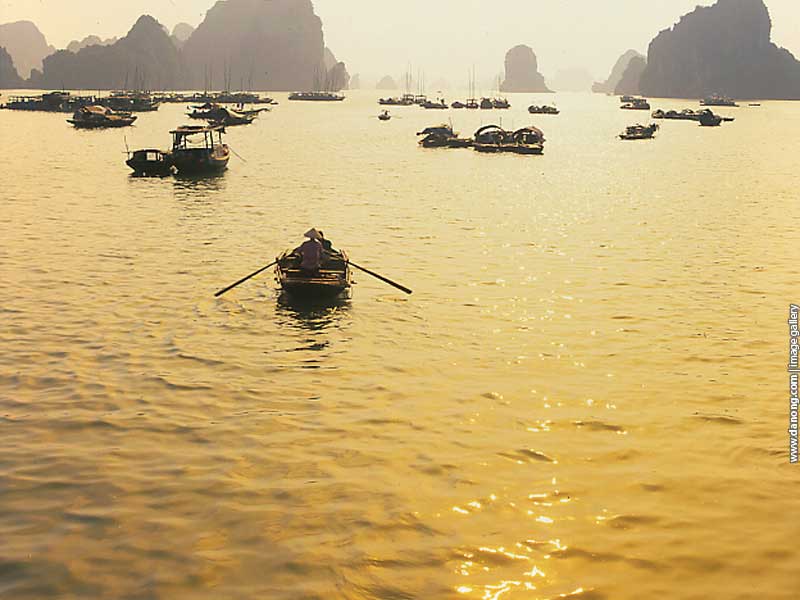 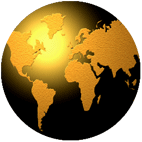 b. Vùng biển: diện tích hơn 1 triệu km²
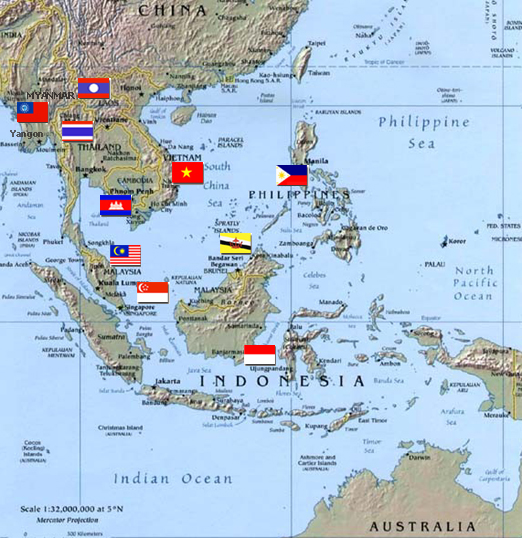 Trung Quốc
Qua bản đồ hãy cho biết: Biển việt nam tiếp giáp với biển những nước nào?
Thai lan
Philippin
Campuchia
Brunay
Malaixia
Xingapo
Indonexia
b. Vùng biển
Diện tích:  Trên 1triệu km2
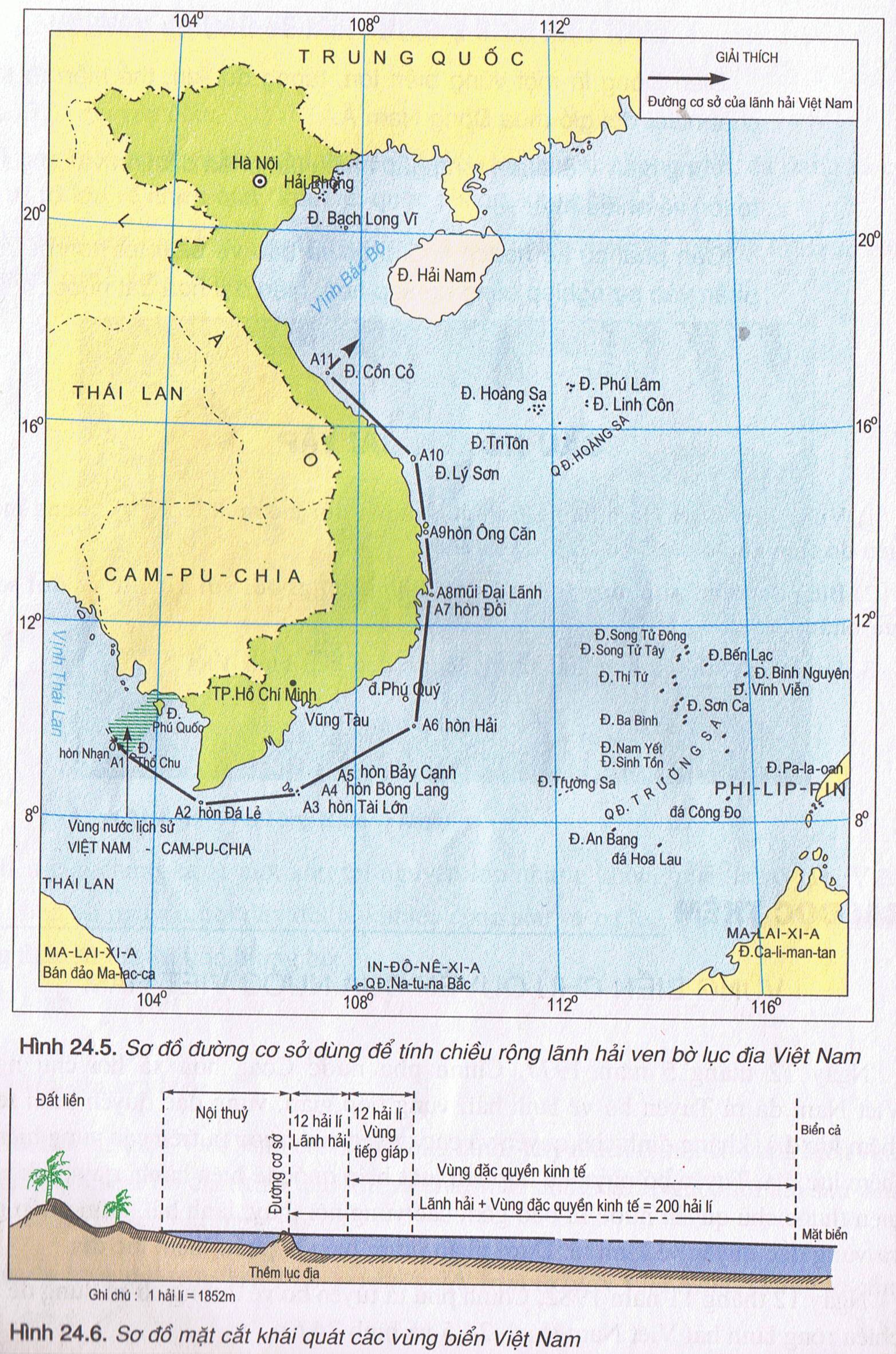 SƠ ĐỒ MẶT CẮT KHÁI QUÁT CÁC VÙNG BIỂN VIỆT NAM
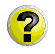 Hãy nêu các bộ phận của vùng biển nước ta?
c.Vùng trời
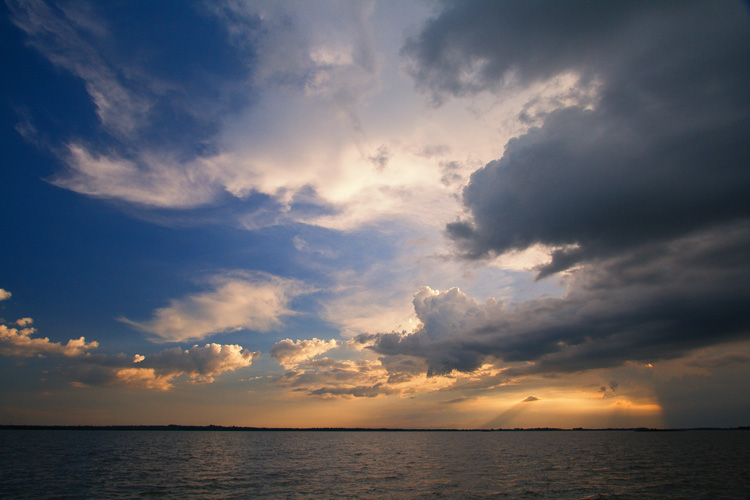 Là khoảng không gian bao trùm trên lãnh thổ nước ta:
-Trên đất liền được xác định bằng đường biên giới.
-Trên biển là ranh giới bên ngoài của lãnh hải và không gian của các đảo.
3. Ý nghĩa của vị trí địa lí VN
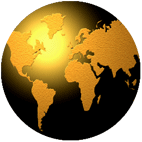 a. Ý nghĩa tự nhiên
Với những đặc điểm của vị trí địa lí đó đã mang lại cho tự nhiên nước ta những thuận lợi và khó khăn nào ?
Nằm hoàn toàn trong vùng nhiệt đới nửa cầu Bắc
Với hệ toạ độ như vậy, Việt Nam sẽ nằm trong đới khí hậu nào?
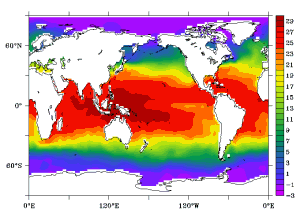 Gió mùa đông
Gió mậu dịch
Gió mùa hạ
 Thường xuyên chịu ảnh hưởng của gió Mậu dịch và gió mùa
a. Ý nghĩa tự nhiên
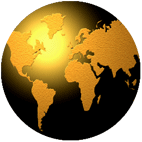 - Quy định đặc điểm của thiên nhiên VN mang tính chất nhiệt đới ẩm gió mùa
- Nằm trên vị trí tiếp giáp giữa lục địa  và đại dương, trên vành đai sinh khoáng Châu Á – Thái Bình Dương  Nguồn tài nguyên khoáng sản và sinh vật phong phú, quý giá
- Vị trí và hình thể tạo nên sự phân hóa đa dạng giữa các vùng (…)
 Thuận lợi để phát triển một nền KT đa dạng, nhất là nền NN nhiệt đới
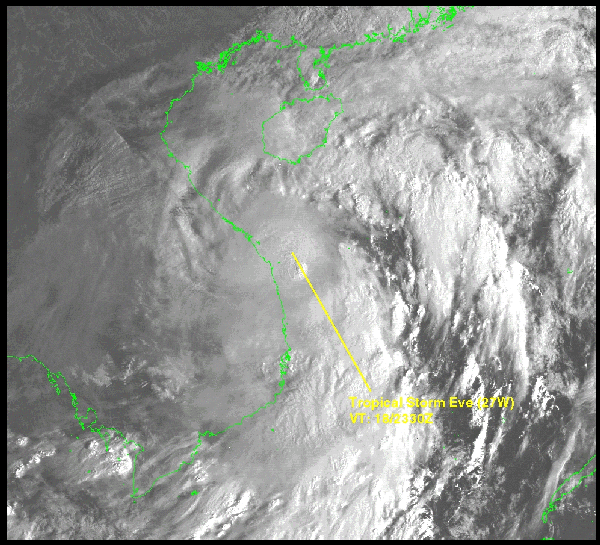 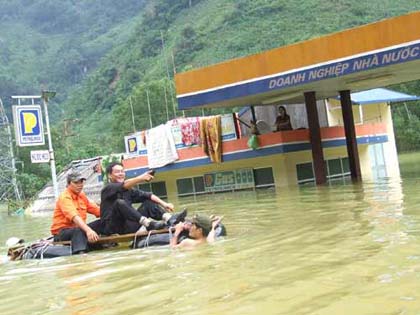 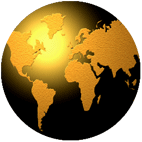 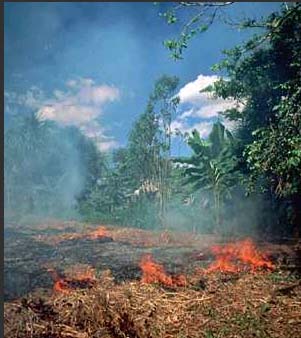 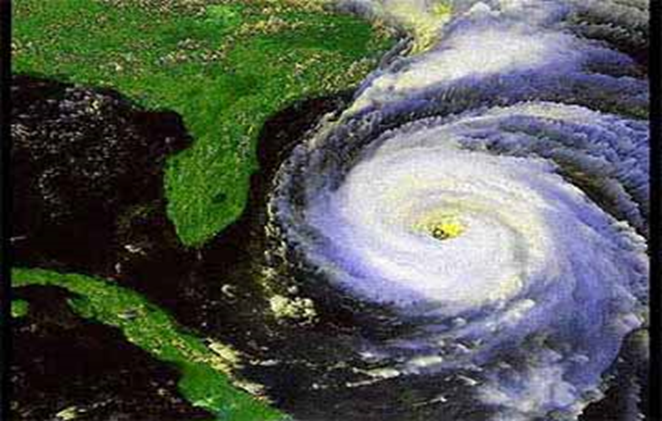 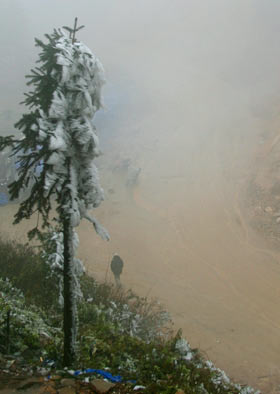 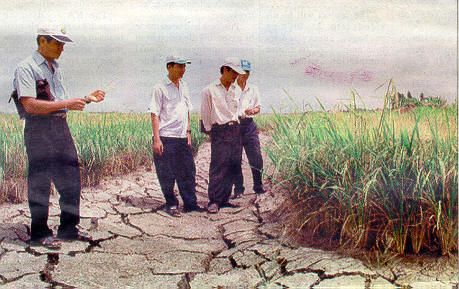 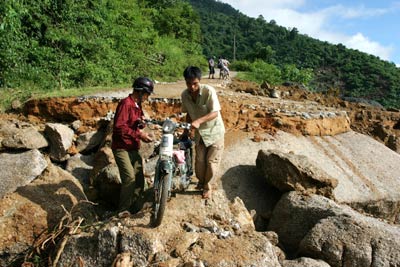 Lắm thiên tai, cần có các biện pháp khắc phục hữu hiệu
- Khó khăn:
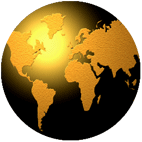 b. Ý nghĩa kinh tế, VH - XH và quốc phòng
* Về kinh tế
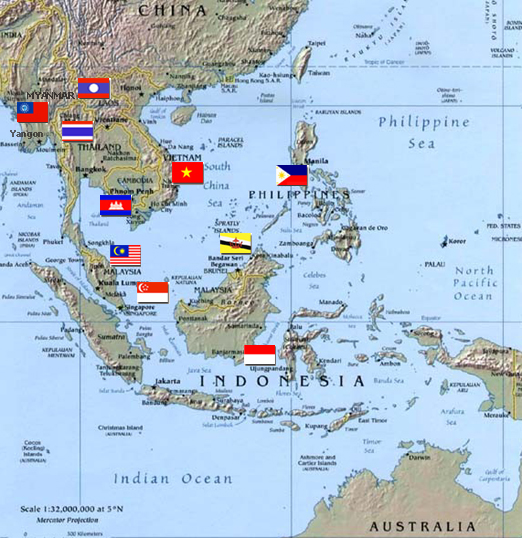 - Có nhiều thuận lợi để phát triển nhiều loại hình GTVT, giao lưu với các nước trong khu vực, trên thế giới
- Vùng biển rộng lớn  phát triển các ngành KT  biển
-  Nằm trong khu vực có các hoạt động KT  diễn ra sôi động của thế giới
 Thuận lợi phát triển nhiều ngành KT, hội nhập vào nền kinh tế khu vực và thế giới
* Văn hóa – xã hội
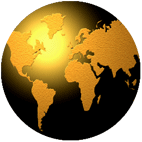 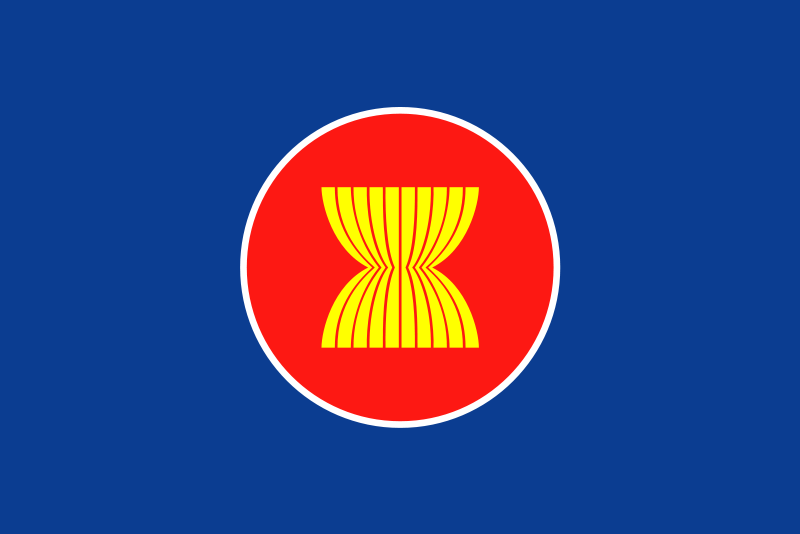 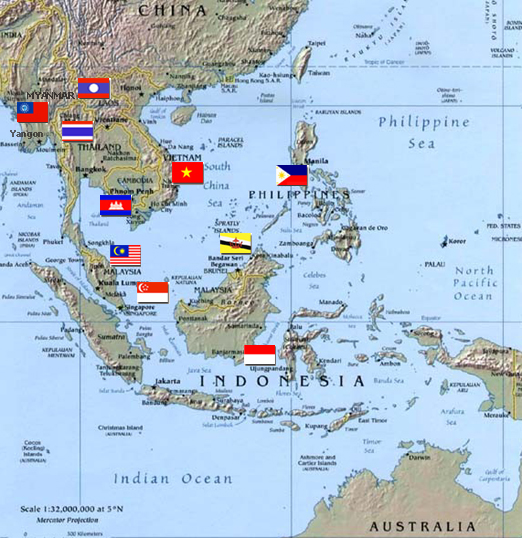 Có  nhiều nét tương đồng về văn hóa với các nước trong khu vực  thuận lợi cho nước ta chung sống hòa bình, mở rộng giao lưu hợp tác.
* Chính trị - quân sự
- Nước ta có vị trí đặc biệt quan trọng ở vùng ĐNA, một khu vực kinh  tế năng động và nhạy cảm với những biến động trên thế giới.
- Đặc biệt Biển Đông đối với nước ta là một vị trí chiến lược có ý nghĩa sống còn trong công cuộc xây dựng, phát triển và bảo vệ Tổ Quốc.
Hết
Câu 1:Phần lớn đường biên giới trên đất liền của nước ta nằm ở khu vực:
                      A.Đồng bằng. 
                          B. Trung du. 
                          C. Nhiều sông suối. 
                          D. Miền núi.
Câu 2:Vị trí địa lí đã quy định đặc điểm cơ bản của thiên nhiên nước ta là:
                  A. Nhiệt đới ẩm. 
                     B. Nhiệt đới khô. 
                     C. Nhiệt đới ẩm gió mùa. 
                     D. Nhiệt đới gió mùa.
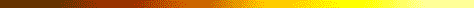 CẢM ƠN CA ́C EM HỌC SINH
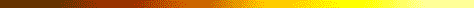 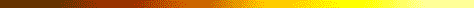 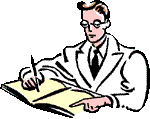 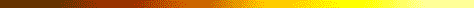